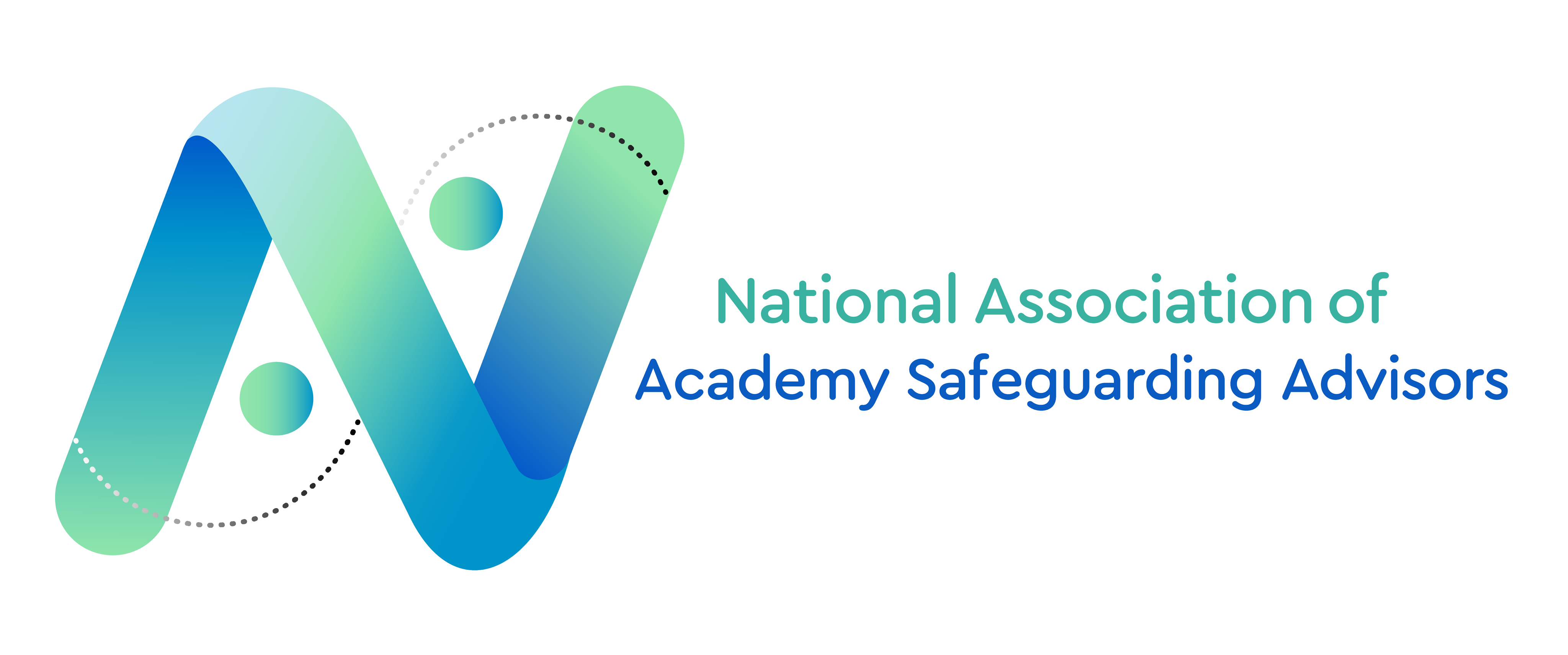 Stream 5 – DSL role
Presenters 
Louise Veeran – Dioceses of Norwich Education Services company
Diane Parkinson – Ethos Academy Trust
Jacqui Ferris – Academy Transformation Trust 
Erin Docherty – Oasis Community Learning 
Becci Owen – Oasis Community Learning
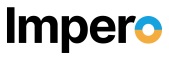 Session Number
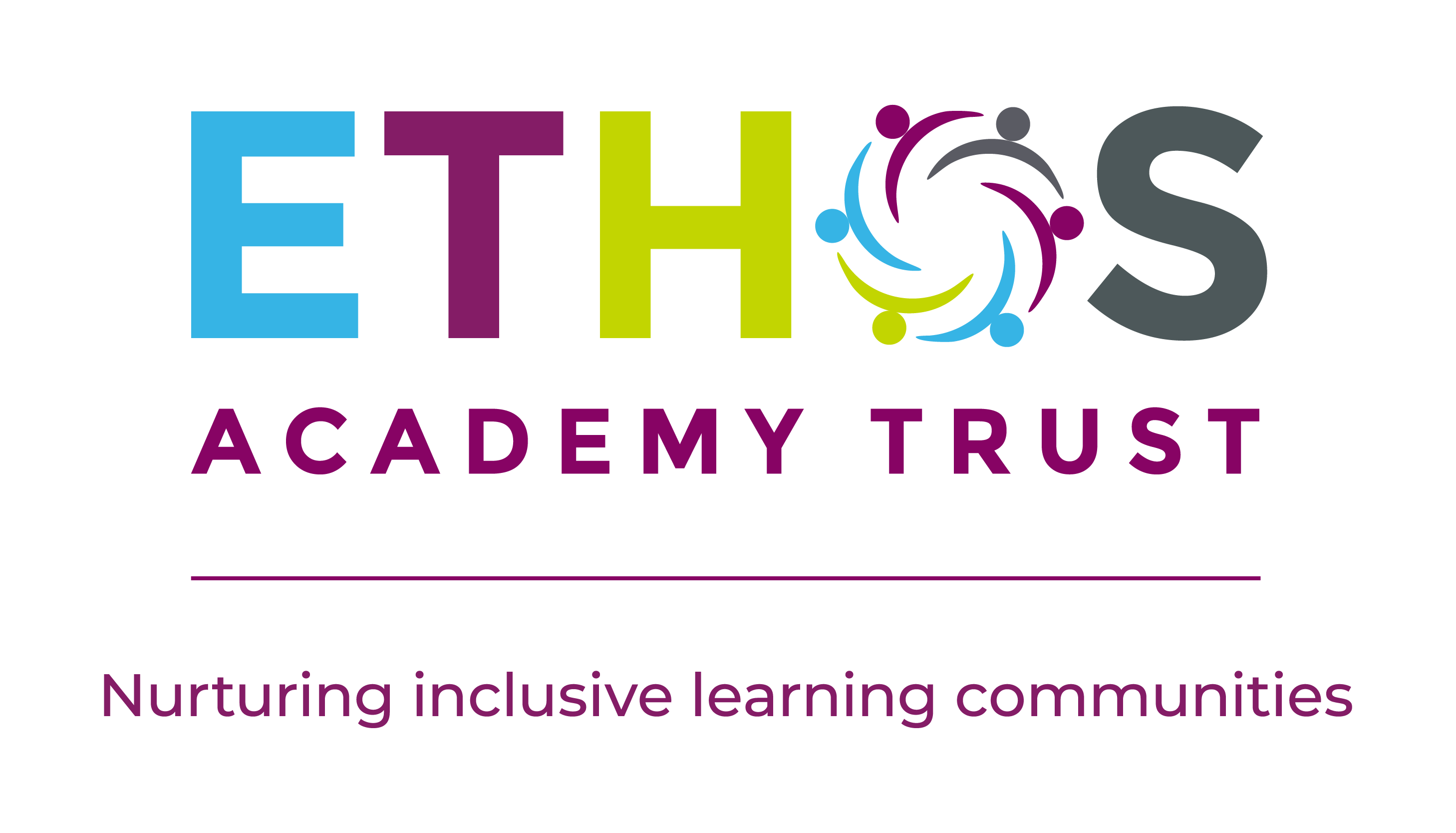 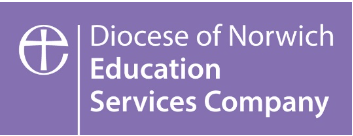 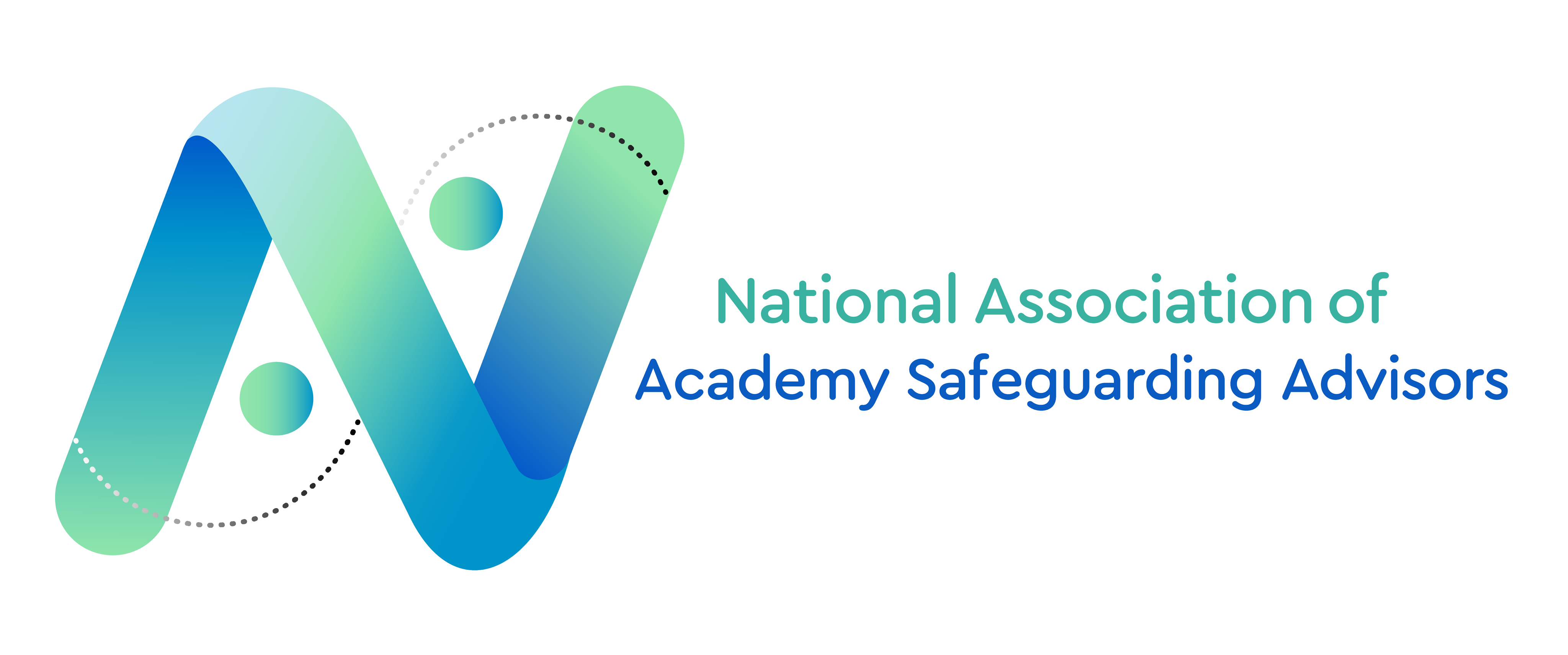 Developing the DSL as a strategic leader
Louise Veeren
Diocese of Norwich Education Services

Diane Parkinson
Ethos Academy Trust
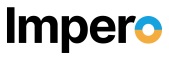 Session 5.1
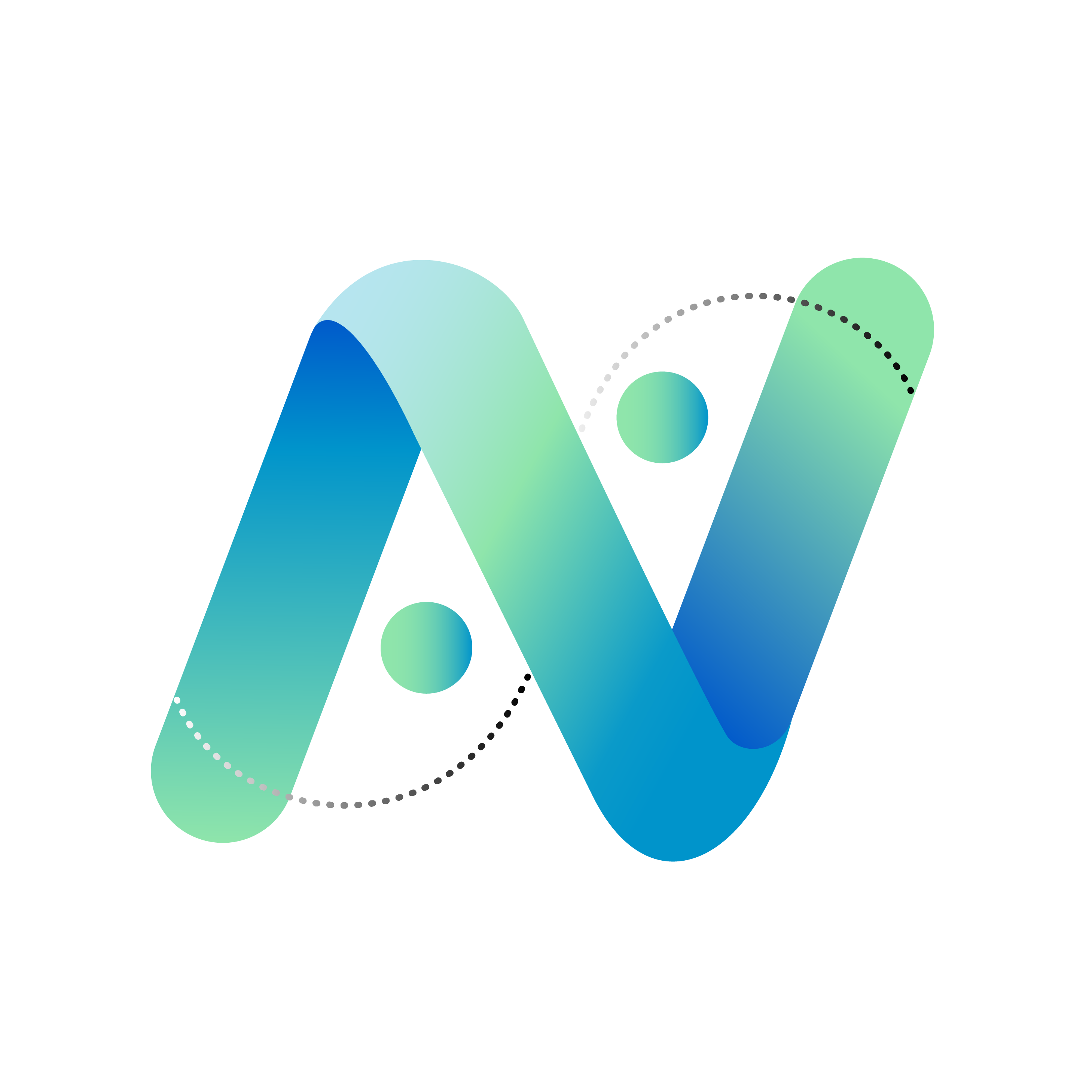 Developing the DSL as a strategic leader.
Key areas to consider in this session:

Supporting DSL’s to be more strategic whilst recognising the challenges
DSL’s can become a ‘single point of failure’ – how do we avoid this?
Align safeguarding to other areas of responsibility with senior leaders
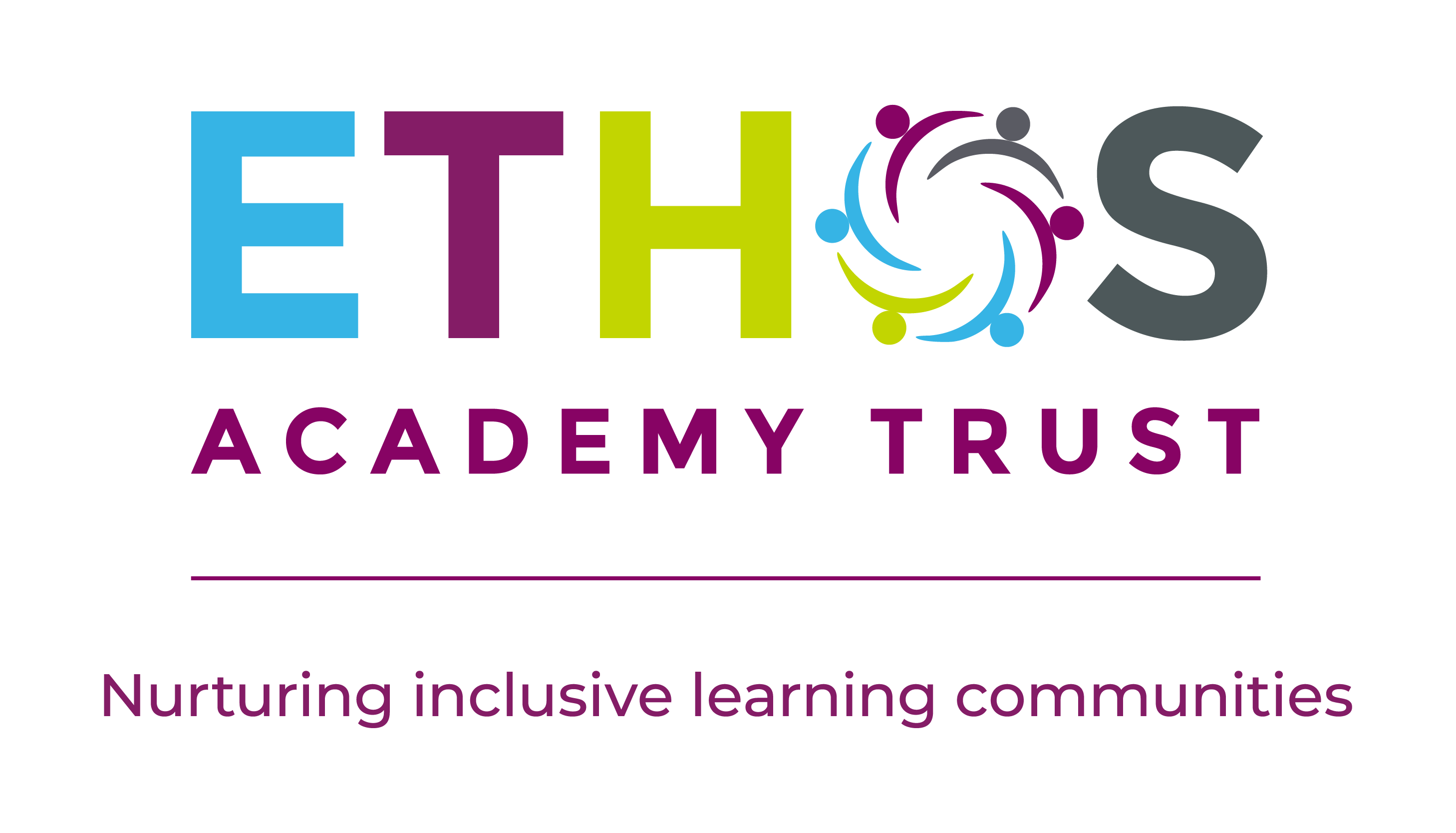 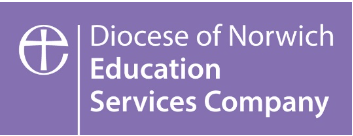 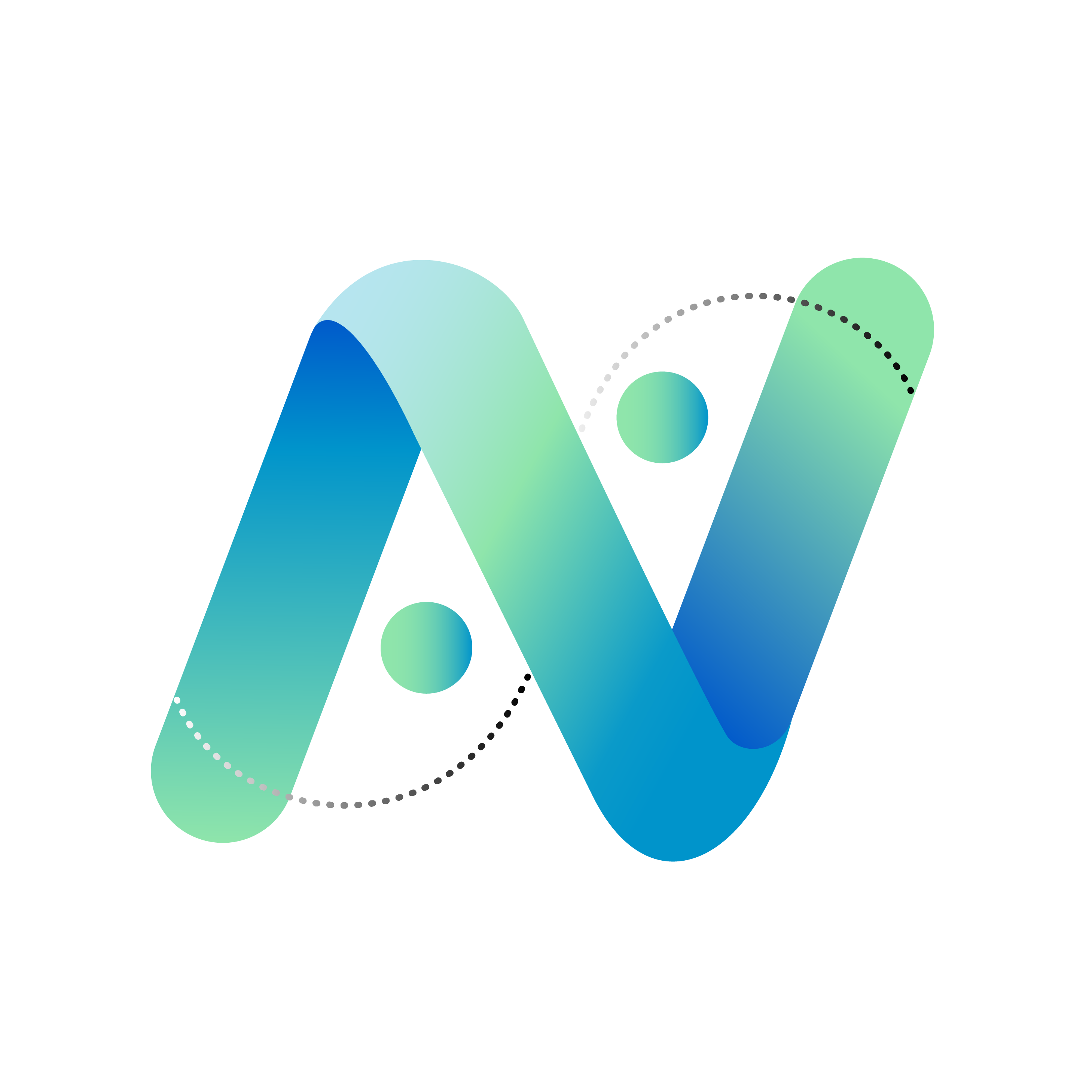 Supporting DSL’s to become more strategic whilst recognising the challenges
DSL’s often have to wear many ‘hats’ and will have other responsibilities alongside safeguarding. 
Ensure that safeguarding is embedded within the school development plan and through all areas of school.
Do other leaders all take responsibility for safeguarding within their roles?
Is this a regular agenda item on SLT meetings?
Consider future proofing safeguarding provision and ensuring there is succession planning to ensure continuity
TASK-Discuss what the major challenges are to you working more strategically.
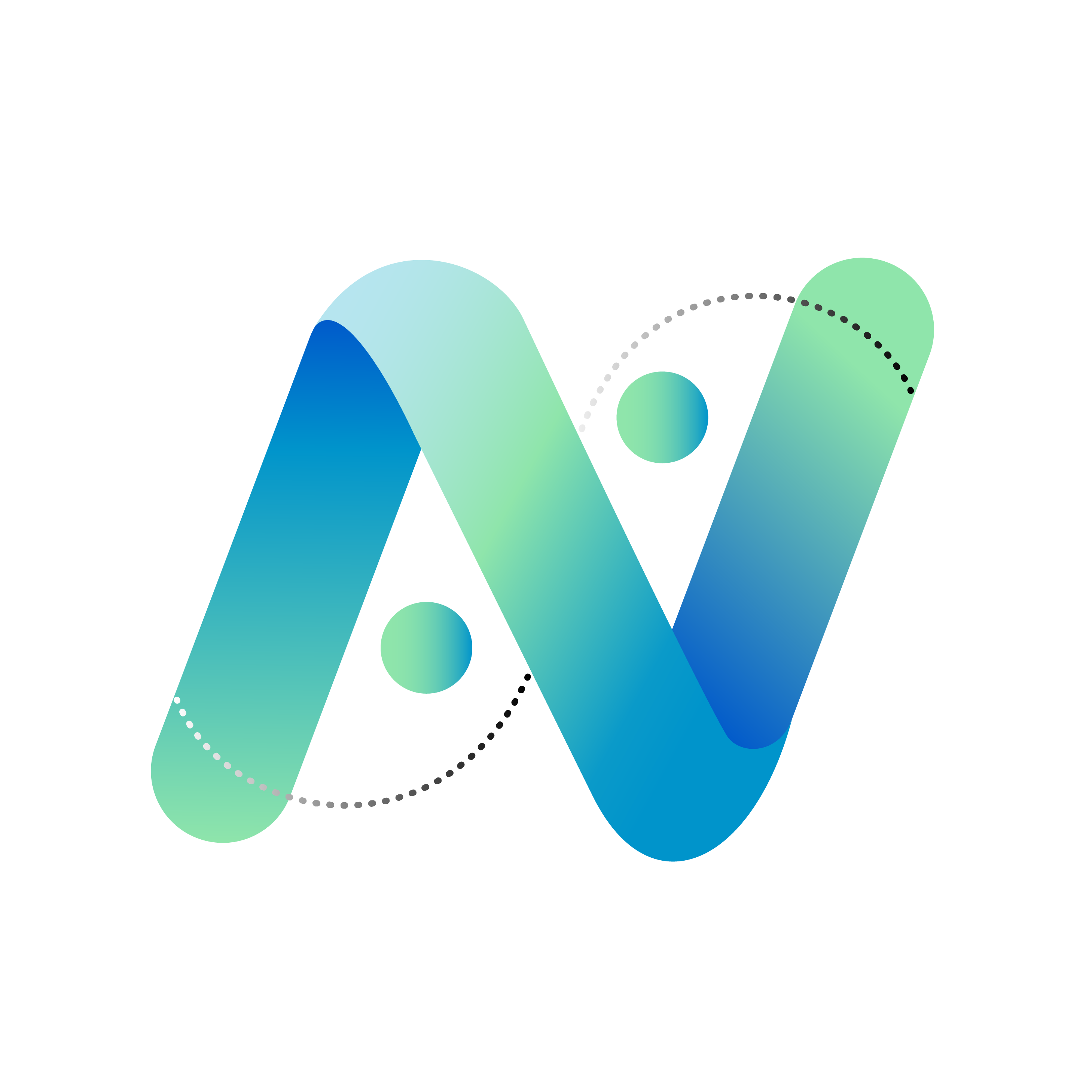 Developing the DSL as a strategic leader.
The lead DSL is not solely responsible….. They are the person that holds it together.

Consider strategies to support DSL’s:
What aspect of the role can be shared with DDSL’s or other colleagues?
Are we good at ‘letting go’?
Are we mindful of our own wellbeing within the role or can we be insular?TASK: Can some aspects of the role be delegated to other staff? What would this look like and what are the barriers?
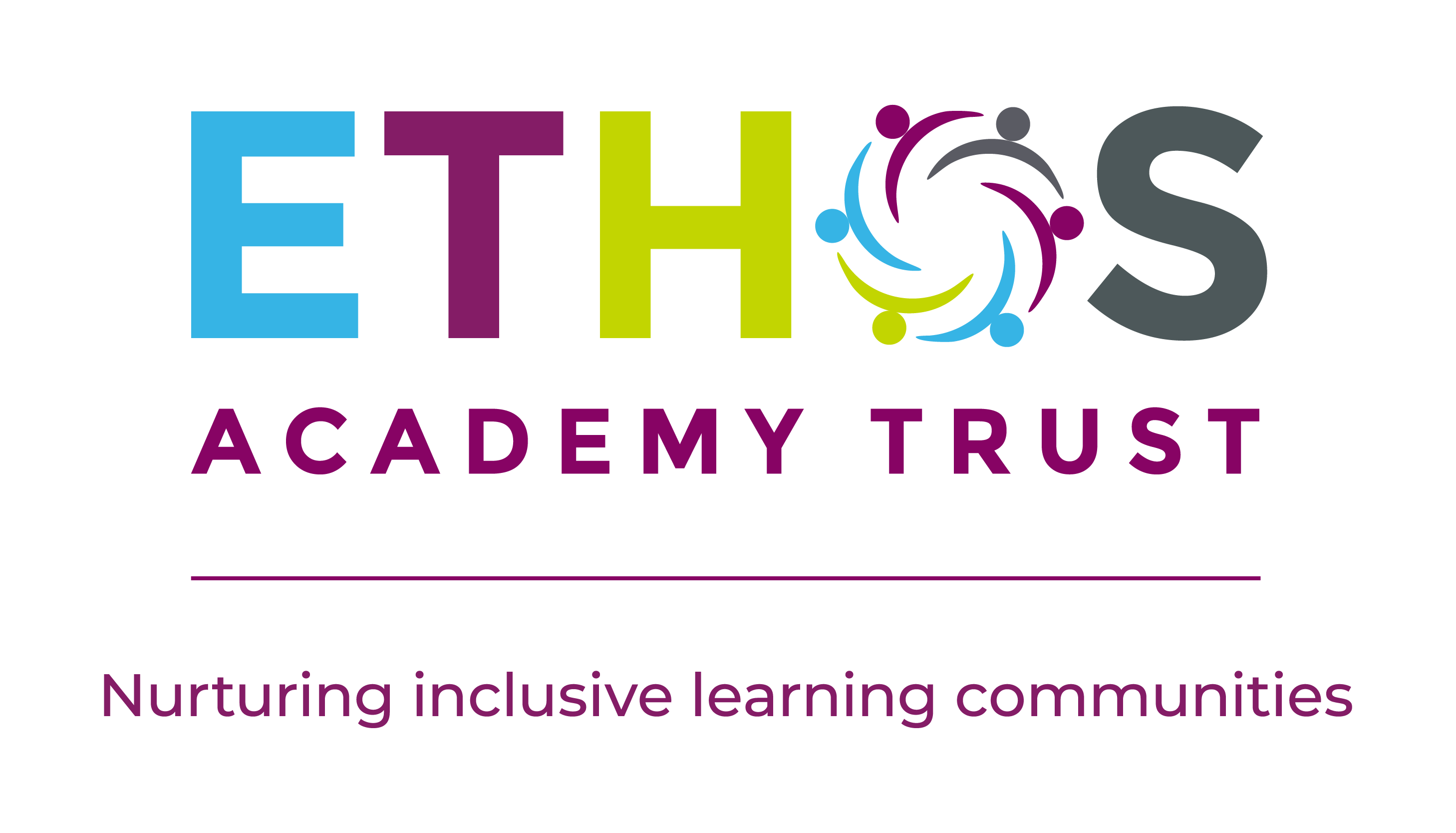 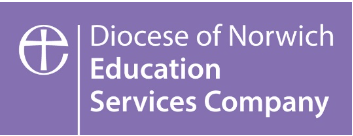 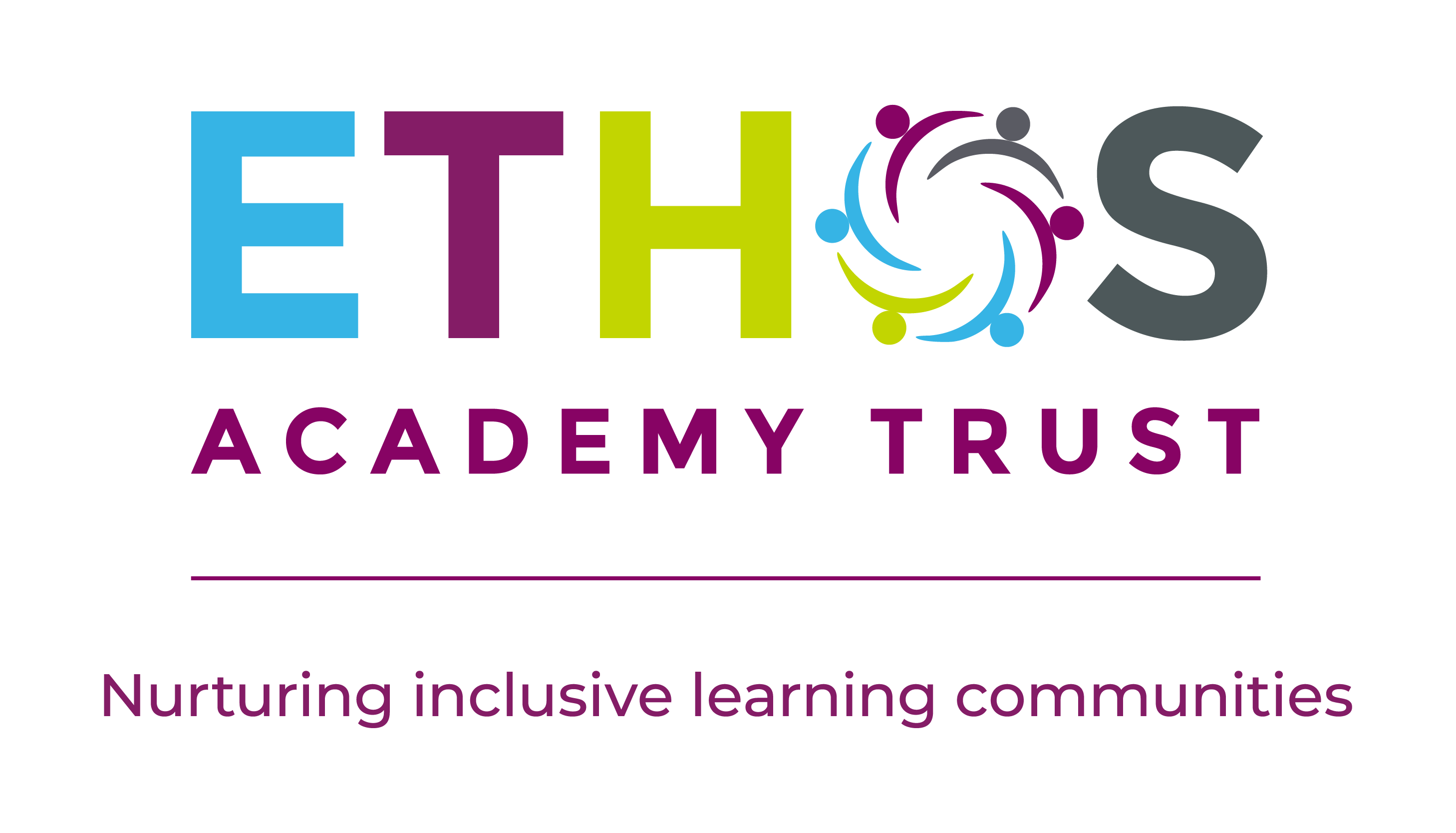 Are there aspects of the role that could be shared with other senior leaders or colleagues?
Think about the curriculum and how this supports safeguarding 

Avoid holding all the information so that absence can cause operational and strategic gaps
Are there signposting opportunities both locally and nationally that could support you or your team?

Is there appropriate training and support in place for DDSL’s or other colleagues? Is safeguarding a shared priority?

Is there an opportunity for the analysis of data to be delegated to a colleague who can then provide a focused response. 


TASK: Consider an individual scenario and how you could have delegated or utilised other colleagues more efficiently.
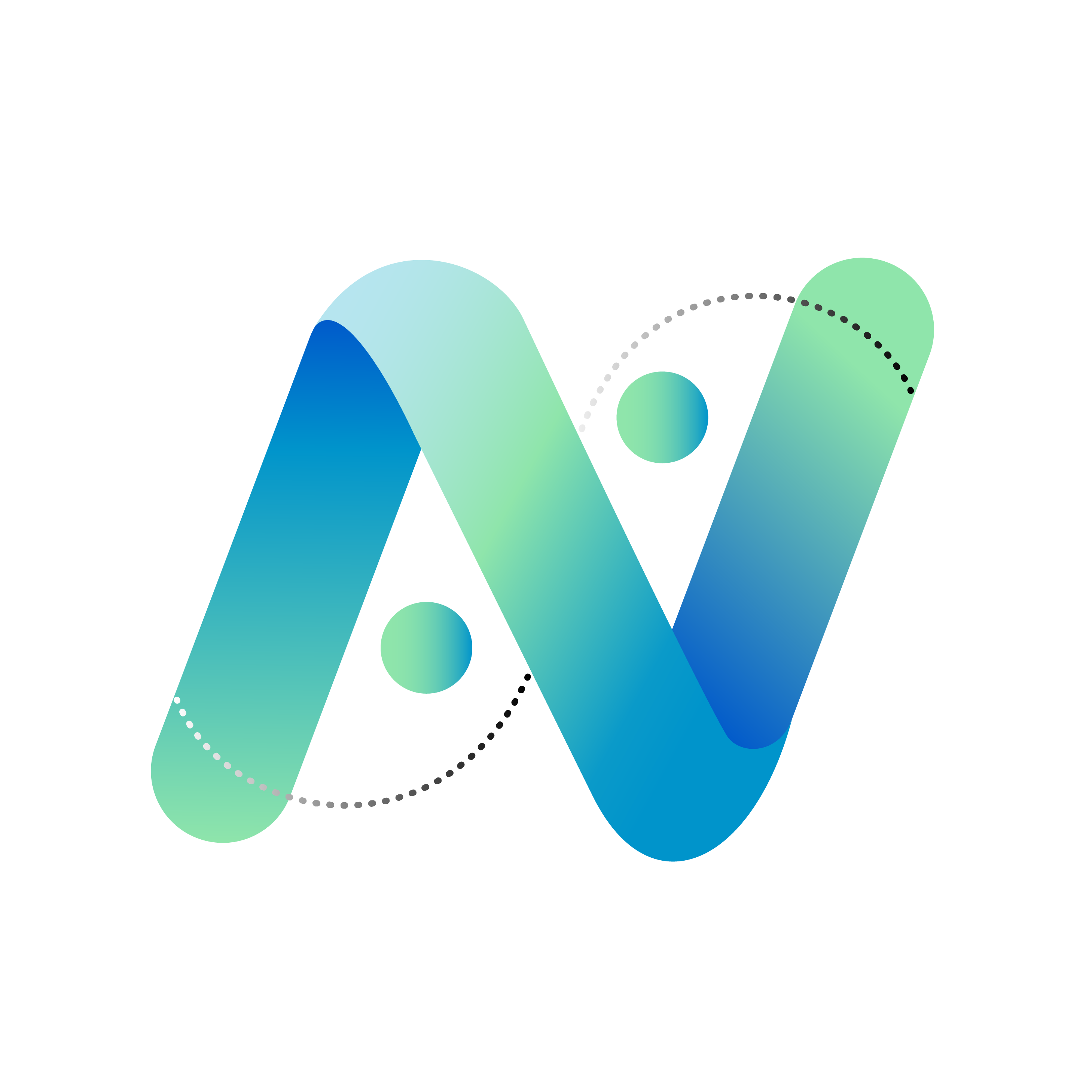 Your to do list in becoming more strategic
Summarize what changes need to take place in your setting to be able to fully embed and develop the DSL as a strategic leader 
Ensure that this captures both operational and strategic planning and is sustainable
Take a wider view of safeguarding to include all safeguarding and DSL teams.
Consider staff recruitment and retention and how safeguarding teams will be developed 
Consider how will you ensure that the steps you do take are in line with the Trust/settings long term vision?

If the measure of success is the succession plan….. i.e when you leave it all continues without disruption. How can this be achieved?
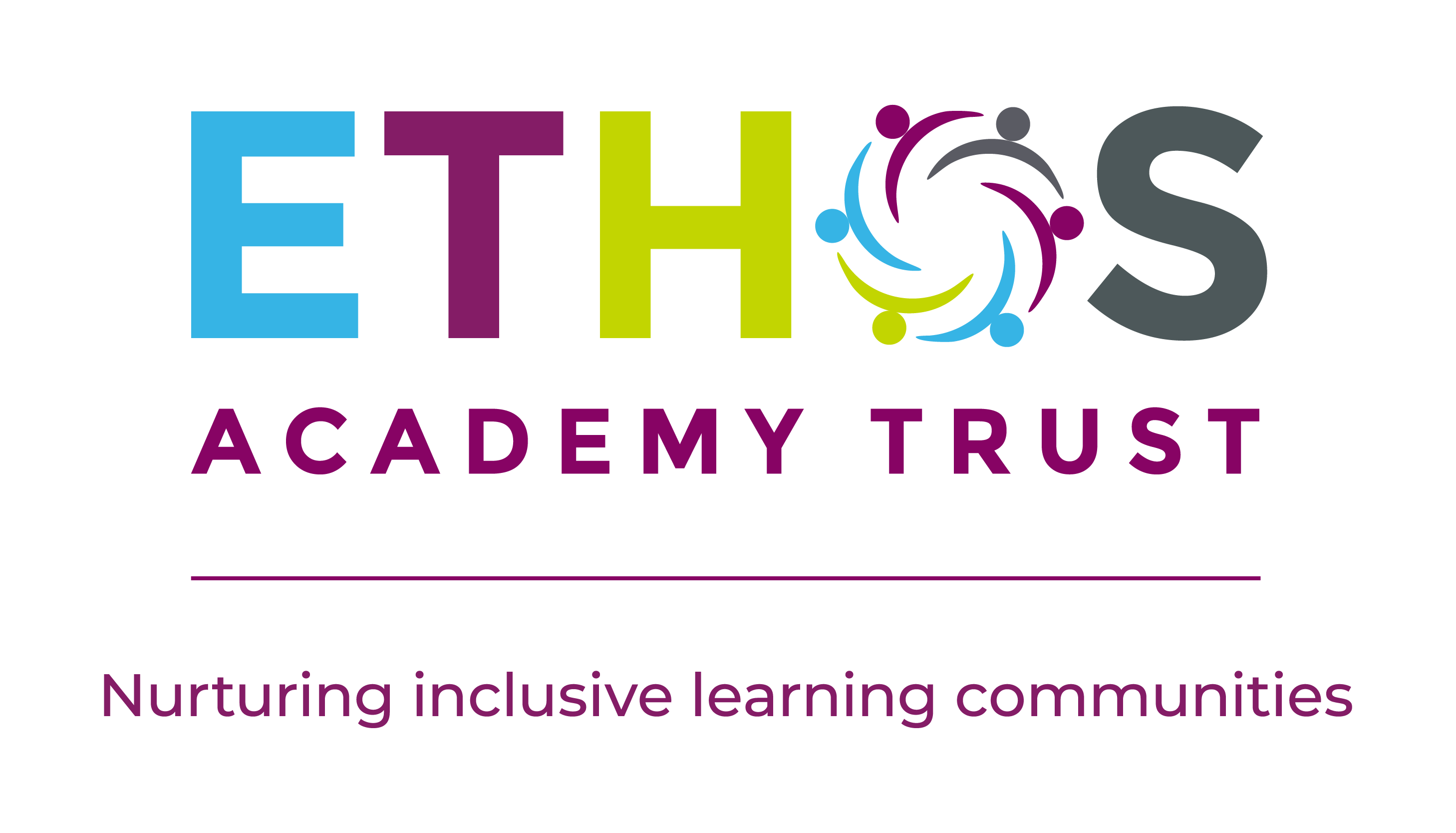 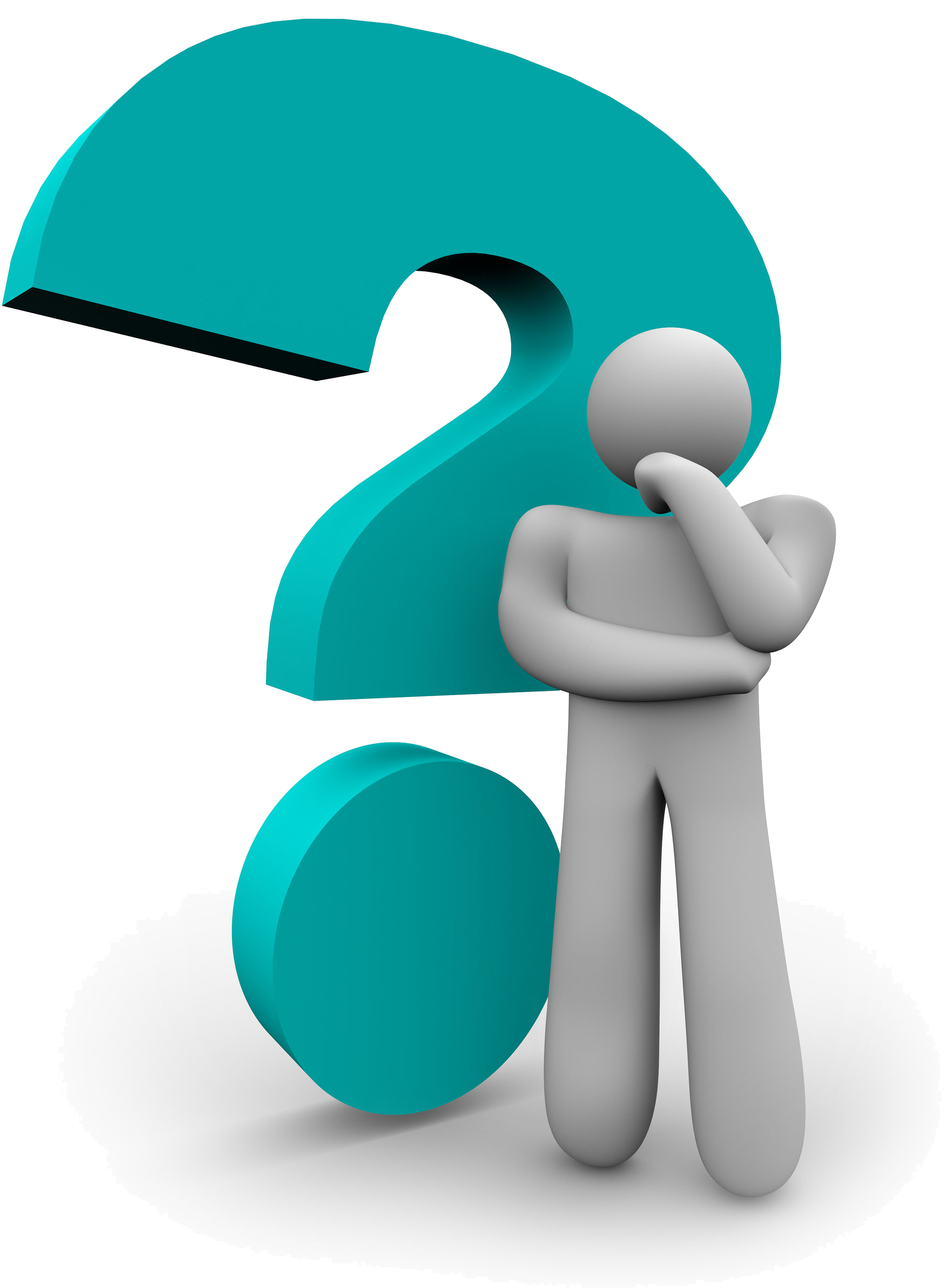 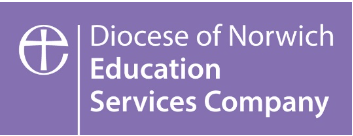 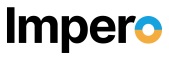 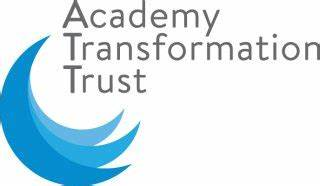 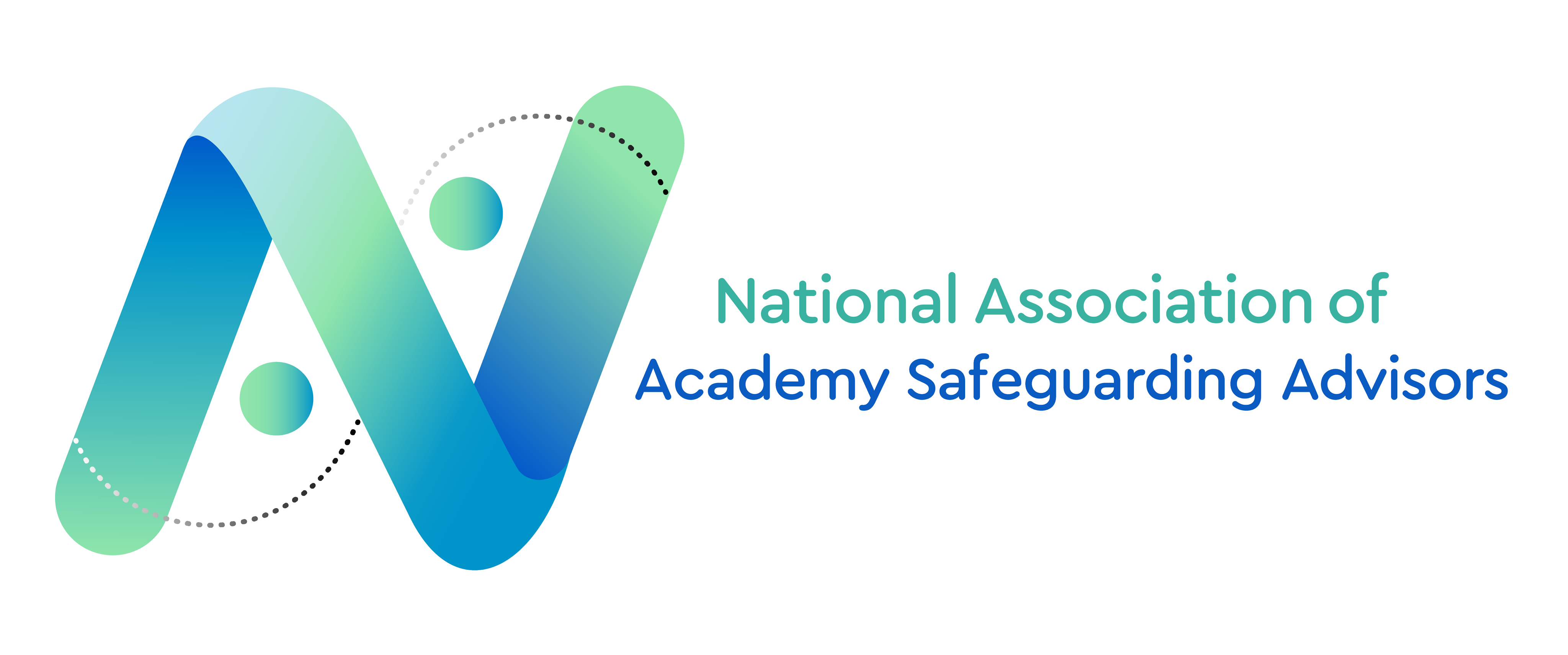 Supervision and Reflective Practice
Jacqui Ferris
Deputy Director of Safeguarding 
Academy Transformation Trust
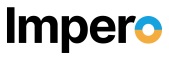 Session 5.2
“Vulnerability is the birthplace of innovation, creativity and change.”― Brene Brown
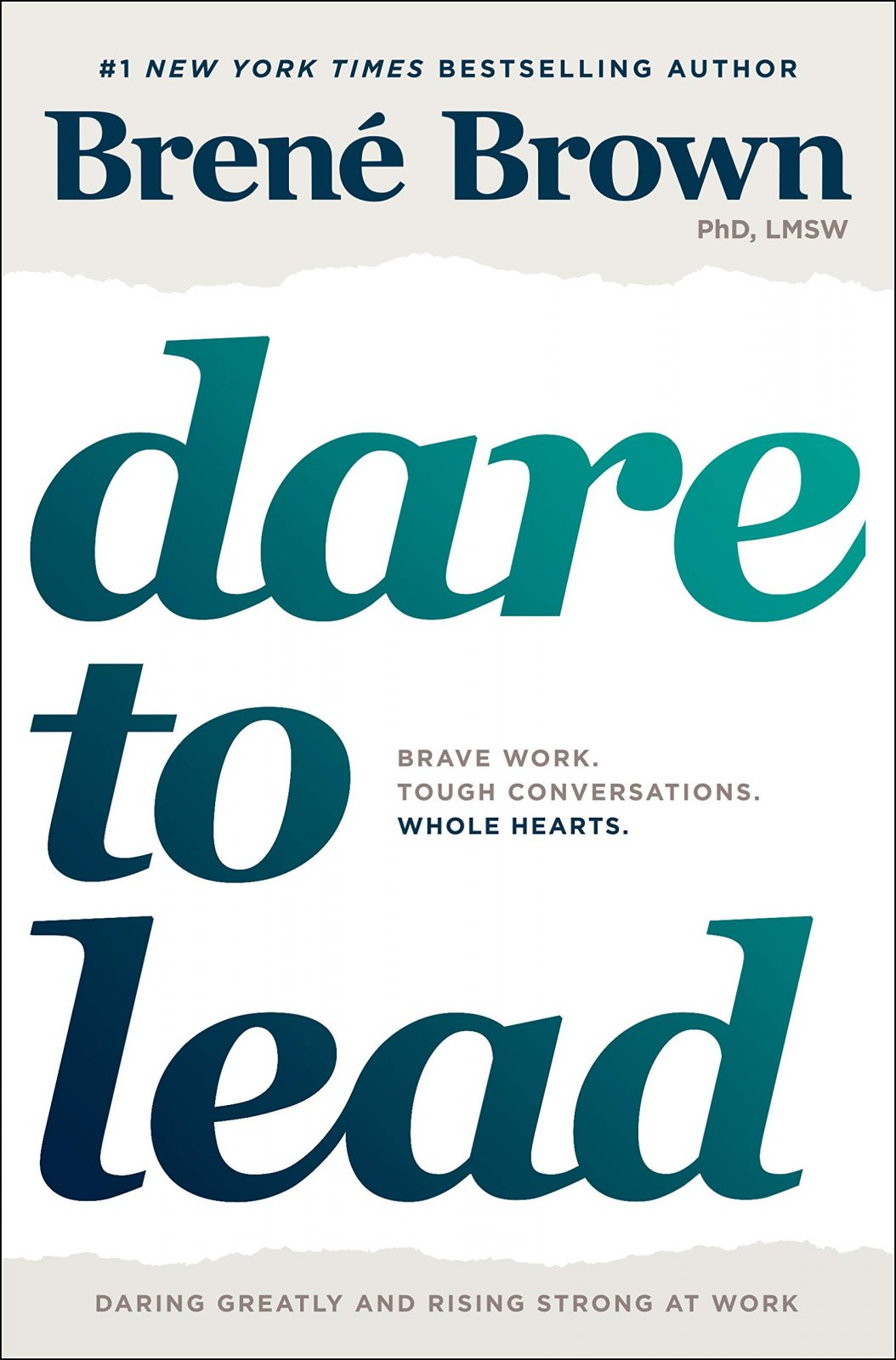 Education: learning from case reviews (nspcc.org.uk) Feb 2023
Schools see children regularly over a long period of time. They are well positioned to pick up on ongoing concerns, or changes in circumstances. 
Concerns should be seen in context, rather than responding to each incident in isolation. Accurate records should be kept, enabling professionals to identify patterns in concerns. 
Information about all siblings attending the same school should be considered where there are concerns around the attendance, behaviour, wellbeing or safety of any one child. 
Safeguarding supervision can provide teachers with a space to reflect on concerns and reach decisions.
Sign up for case reviews  https://learning.nspcc.org.uk/newsletter/case-reviews-update
How many of you ……….
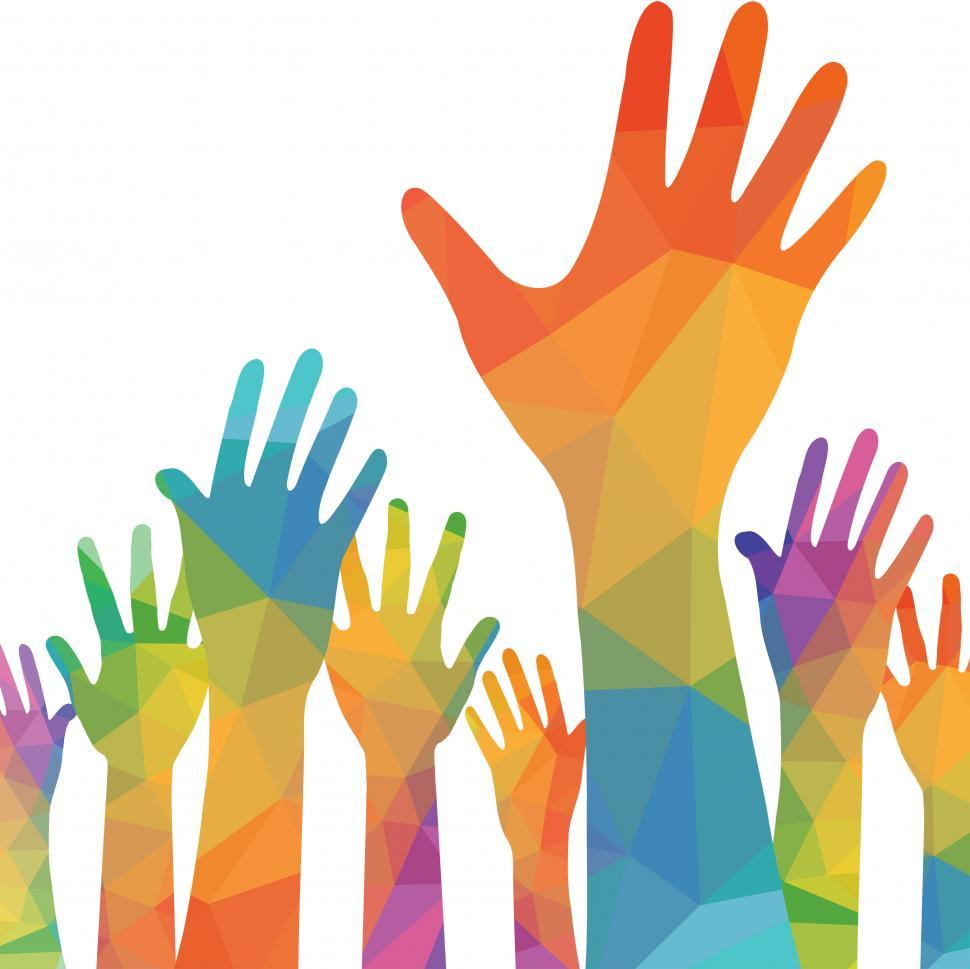 Receive regular formal supervision? 

Receive some form of regular informal supervision?

Have had training to provide supervision for colleagues?

Provide formal supervision for colleagues?
What is Reflective Practice?
Reflective practice was something which developed in disciplines such as teaching, medicine and social work as a way to learn from real life experiences.
Based on David Kolb's reflective learning cycle 1984
What is Supervision?
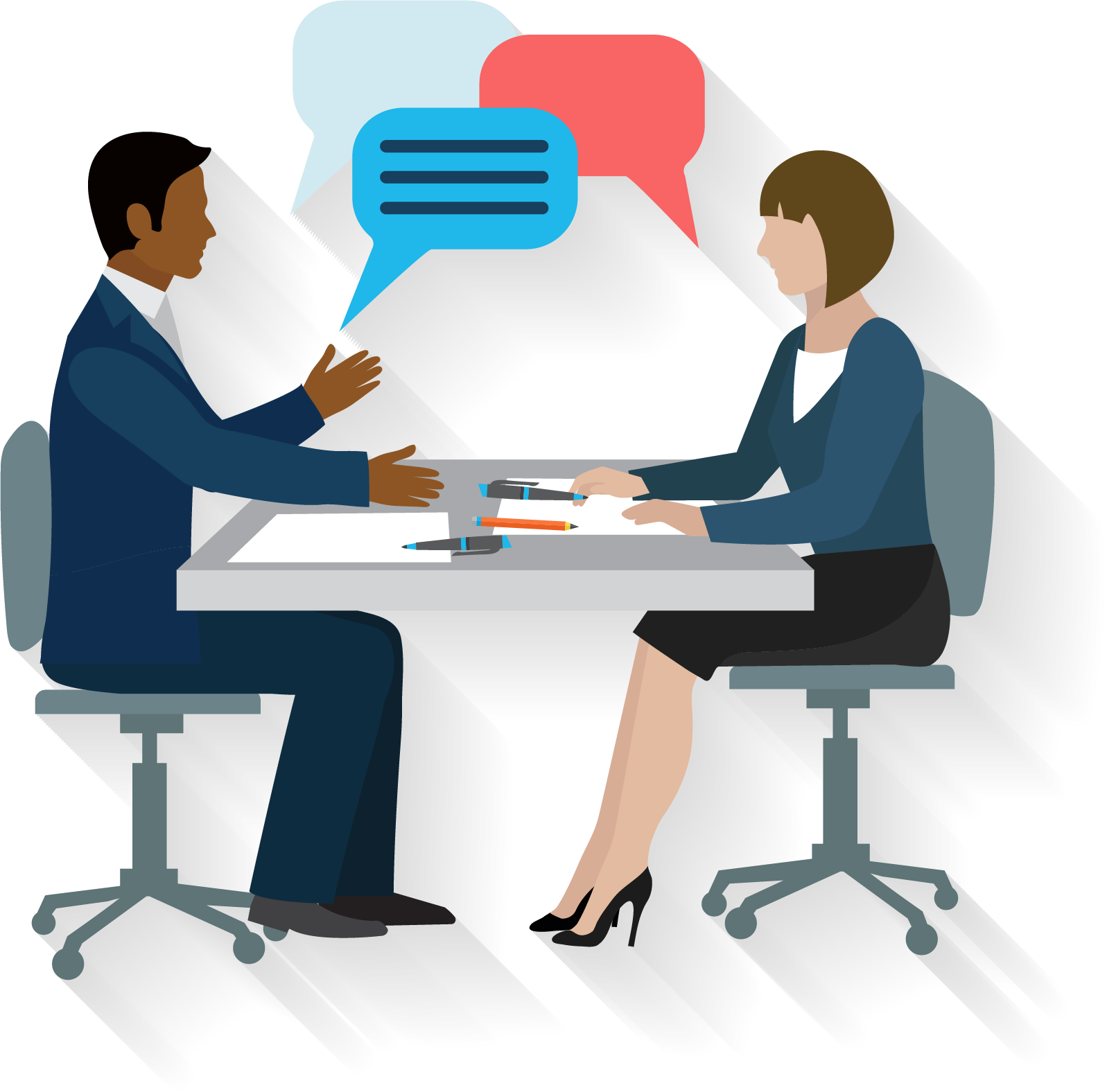 Supervision is a process of professional learning and development that enables individuals to reflect on and develop their knowledge, skills, and competence, through agreed and regular support with another professional.
The four functions of supervision
TED Questions

Tell me

Explain to me

Describe to me
Consciously prompting reflective thinking
TED Questions

Tell me

Explain to me

Describe to me
Consciously prompting reflective thinking
TED Questions

Tell me

Explain to me

Describe to me
Consciously prompting reflective thinking
TED Questions

Tell me

Explain to me

Describe to me
Consciously prompting reflective thinking
TED Questions

Tell me

Explain to me

Describe to me
Consciously prompting reflective thinking
Scenario for reflection with the person next to you
A new member of your team notices a father shouting at his 8-year-old son when he comes to collect him. He is shouting in another language and your colleague isn't sure what is being said. Your colleague has heard that other parents are worried about the child and saying the father often appears to be quite angry. Your colleague is raising this with you but doesn't want to report it in case they have misunderstood due to the language barrier. They wonder if they should wait and see if the boy says anything to them about his father’s behaviour.

What questions would you ask?

Which of the 4 functions of supervision would this cover?
Learning cycle
Experience
Reflection (feeling)
Analysis (thinking)
Plan (doing)
4 Functions
Managerial
Developmental
Supportive
Mediation
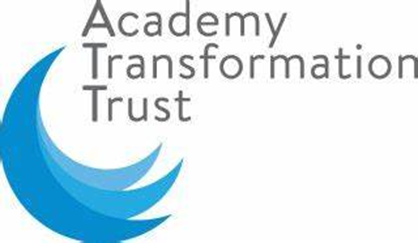 ATT Supervision Model
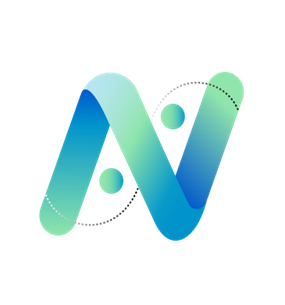 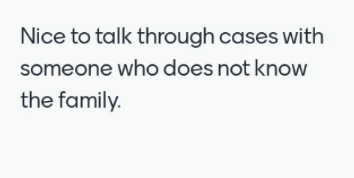 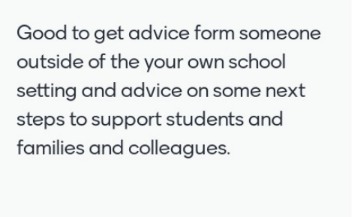 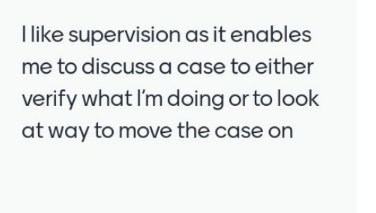 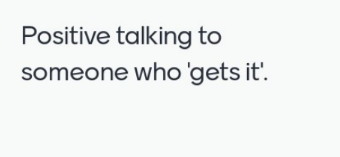 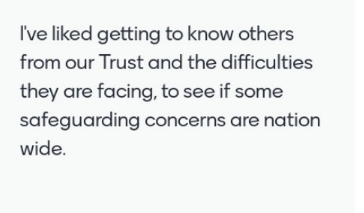 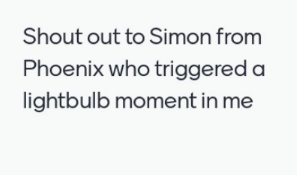 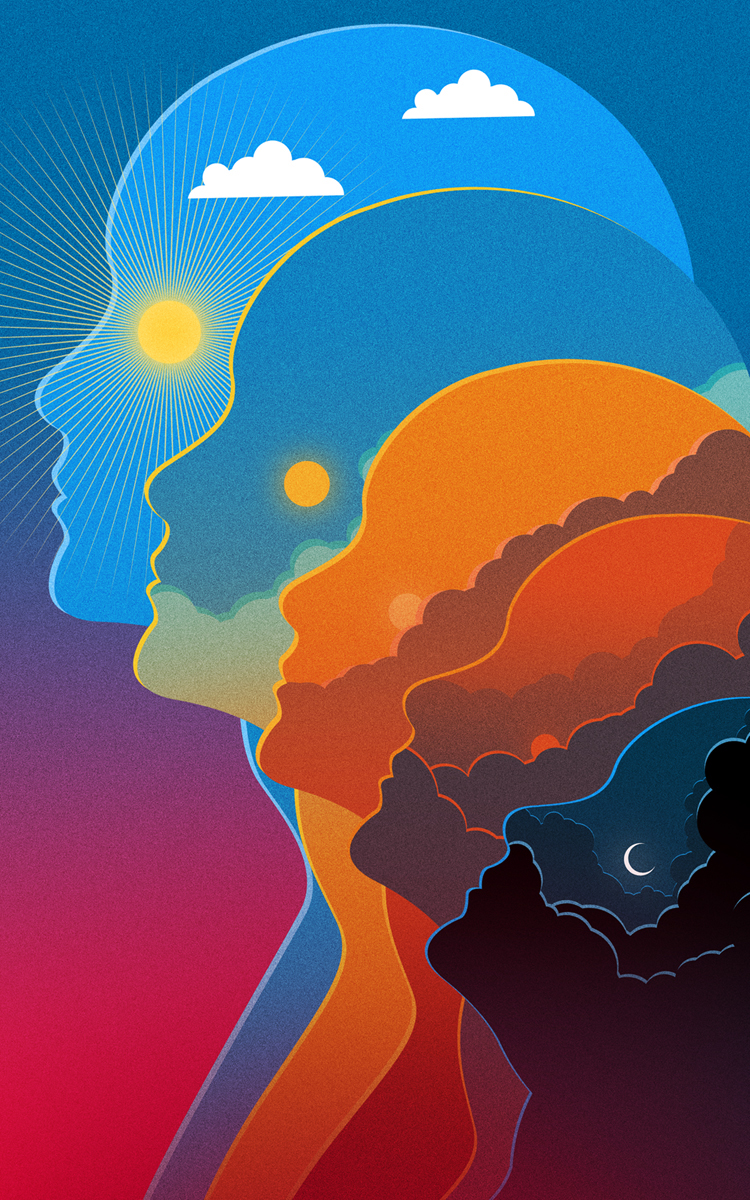 What can I take away?
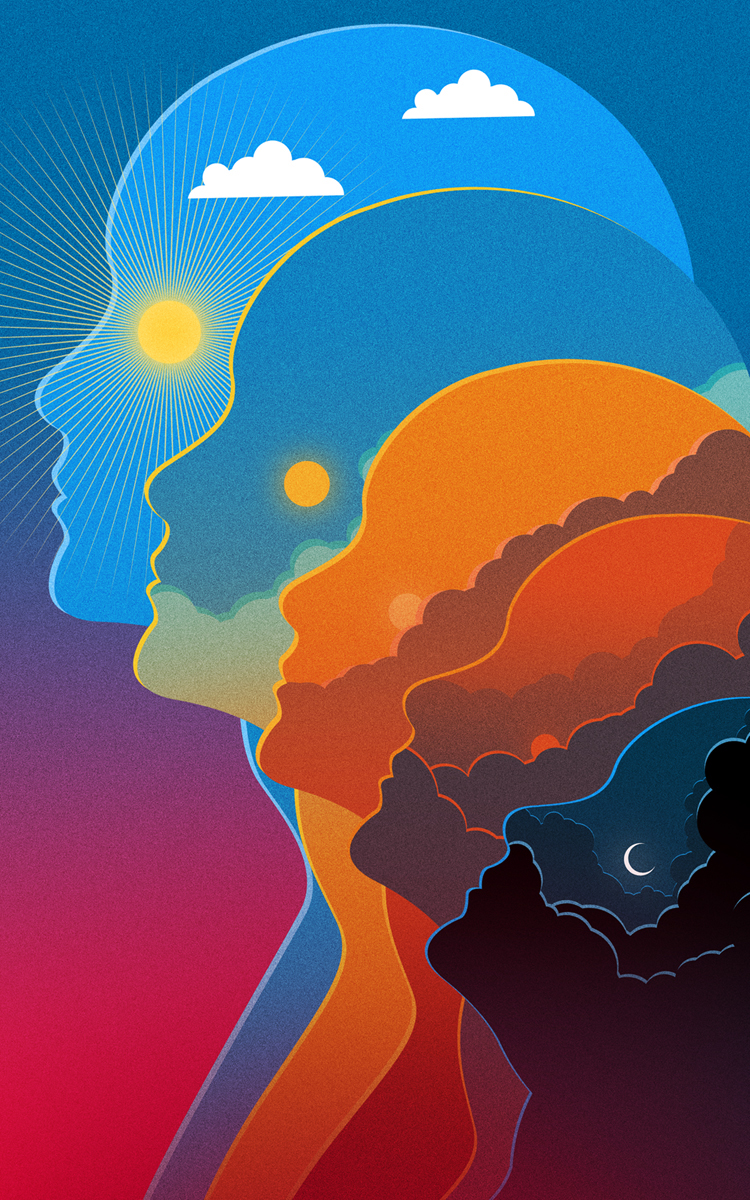 Safeguarding Culture
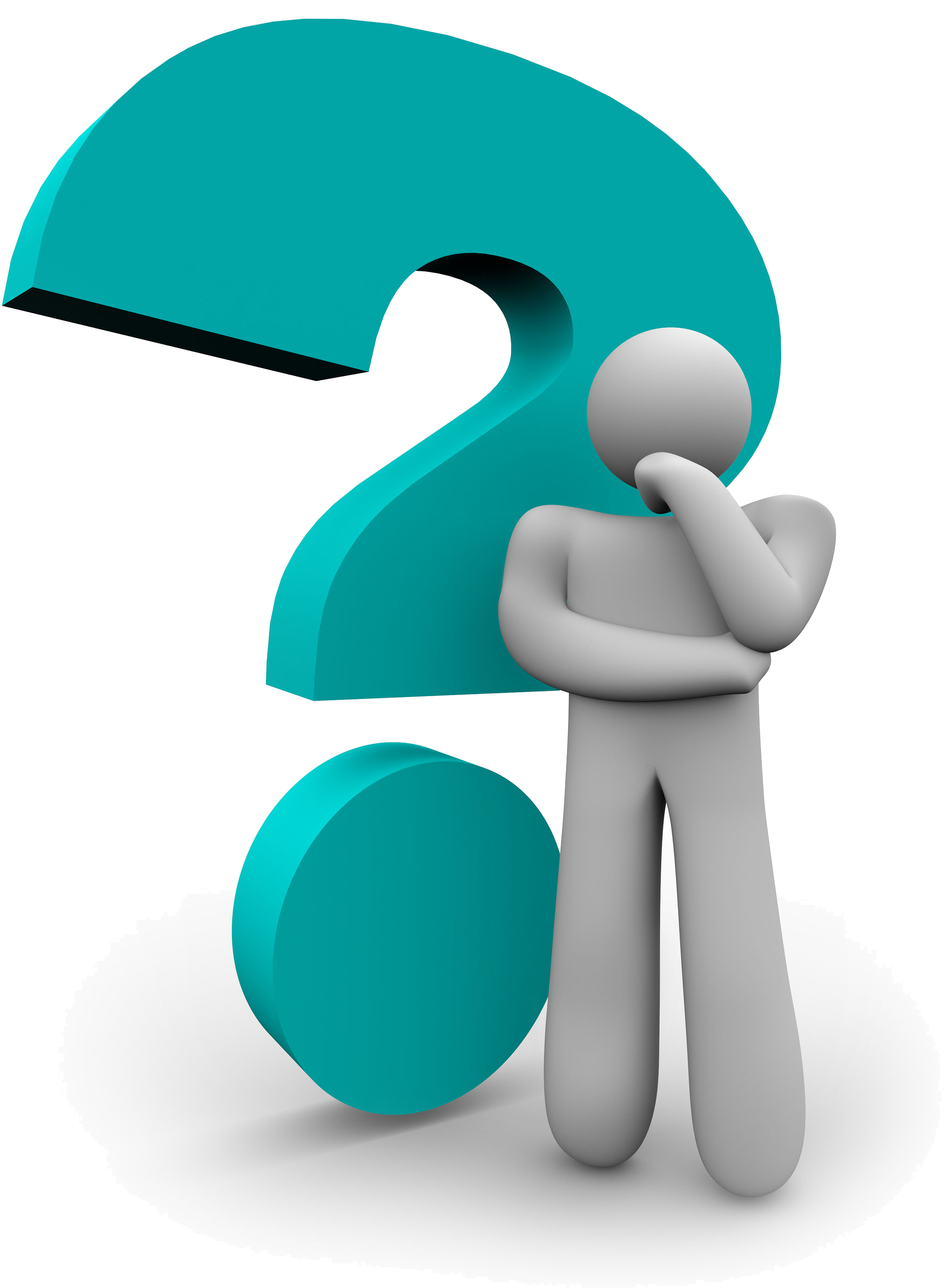 Questions
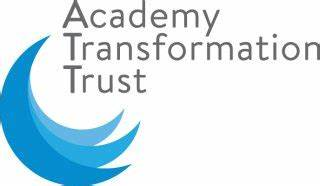 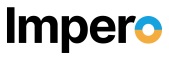 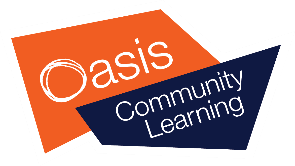 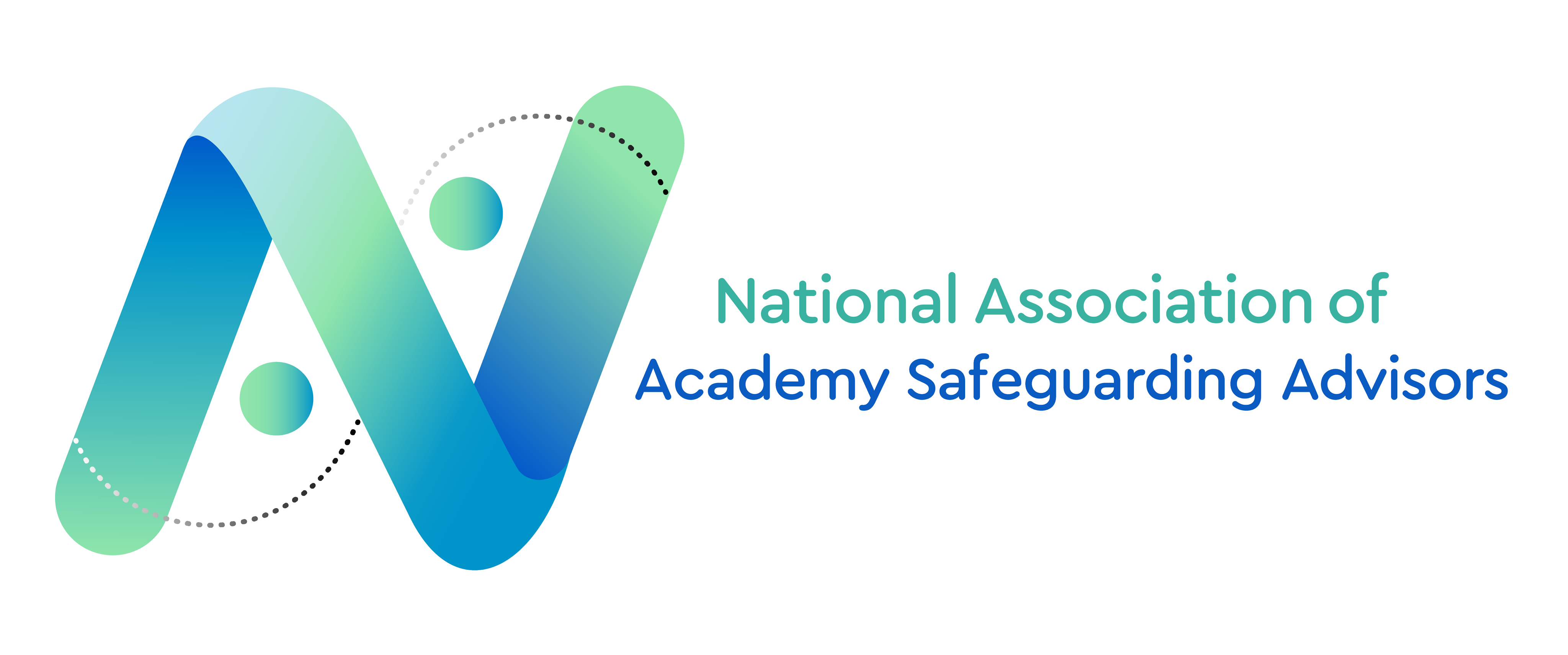 Supporting staff through a mental health crisis
Erin Docherty/Becci Owen
Safeguarding and Mental Health Team
Oasis Community Learning
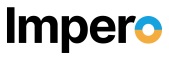 Session 5.3
In a survey of 3,082 education professionals:
75% of all staff are stressed (84% of senior leaders, 72% of school teachers)

47% of all staff always go into work when unwell (61% of senior leaders, 45% of school teachers)

78% of all staff experienced mental health symptoms due to their work (87% senior leaders, 76% school teachers)
[Speaker Notes: The findings, part of the 2022 Teacher Wellbeing Index, conducted annually by the charity Education Support in conjunction with YouGov showed that overall, stress levels have increased when compared to 2021. Staff working in education also continue to experience higher levels of depression and anxiety than those reported in the general population.]
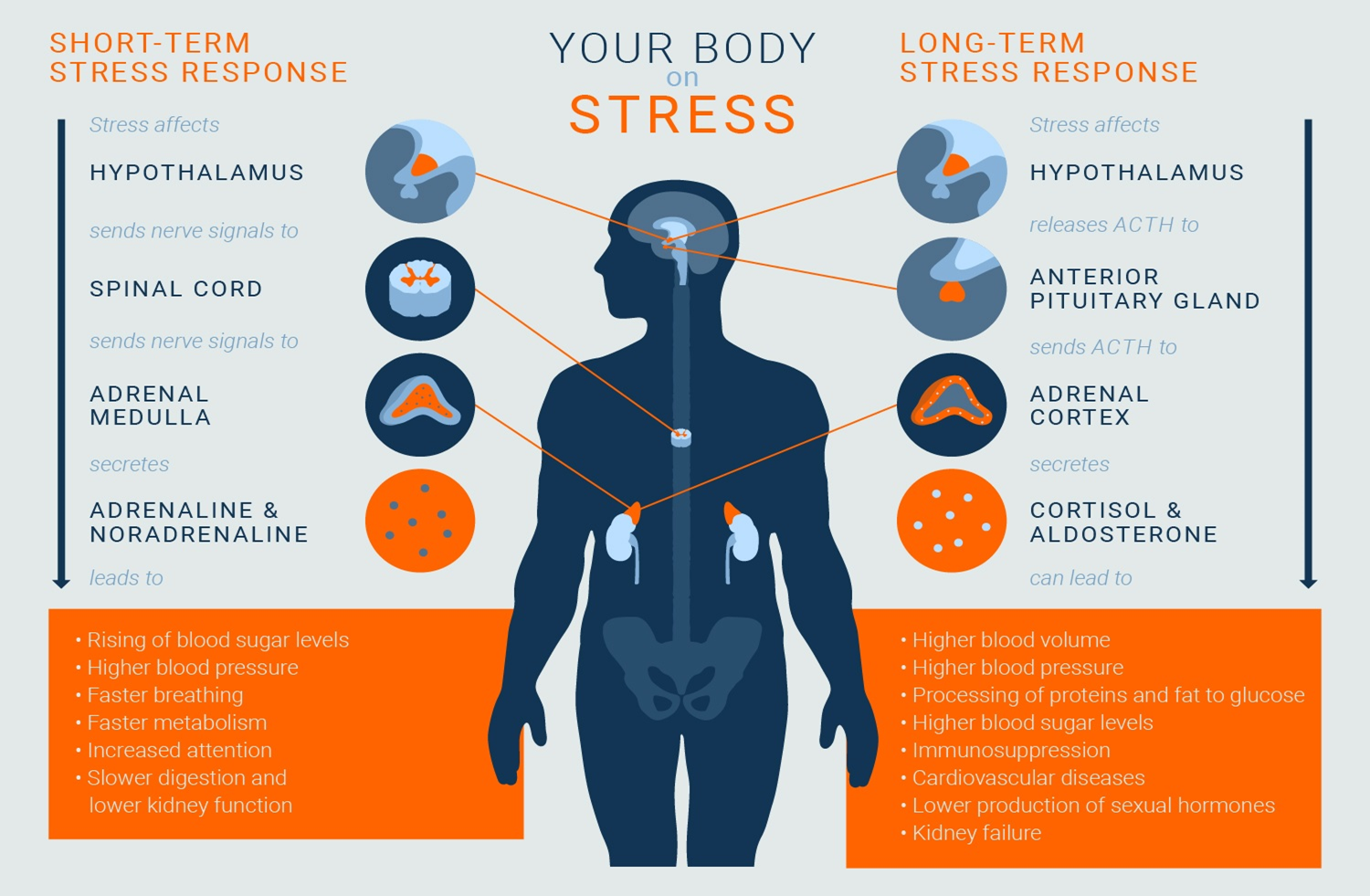 [Speaker Notes: Stress is a natural physical and mental reaction to life experiences. Everyone expresses stress from time to time. Anything from everyday responsibilities like work and family to serious life events such as a new diagnosis, war, or the death of a loved one can trigger stress. For immediate, short-term situations, stress can be beneficial to your health. It can help you cope with potentially serious situations. Your body responds to stress by releasing hormones that increase your heart and breathing rates and ready your muscles to respond.
Yet if your stress response doesn’t stop firing, and these stress levels stay elevated far longer than is necessary for survival, it can take a toll on your health. Chronic stress can cause a variety of symptoms and affect your overall well-being. Symptoms of chronic stress include:
irritability
anxiety
depression
headaches
insomnia]
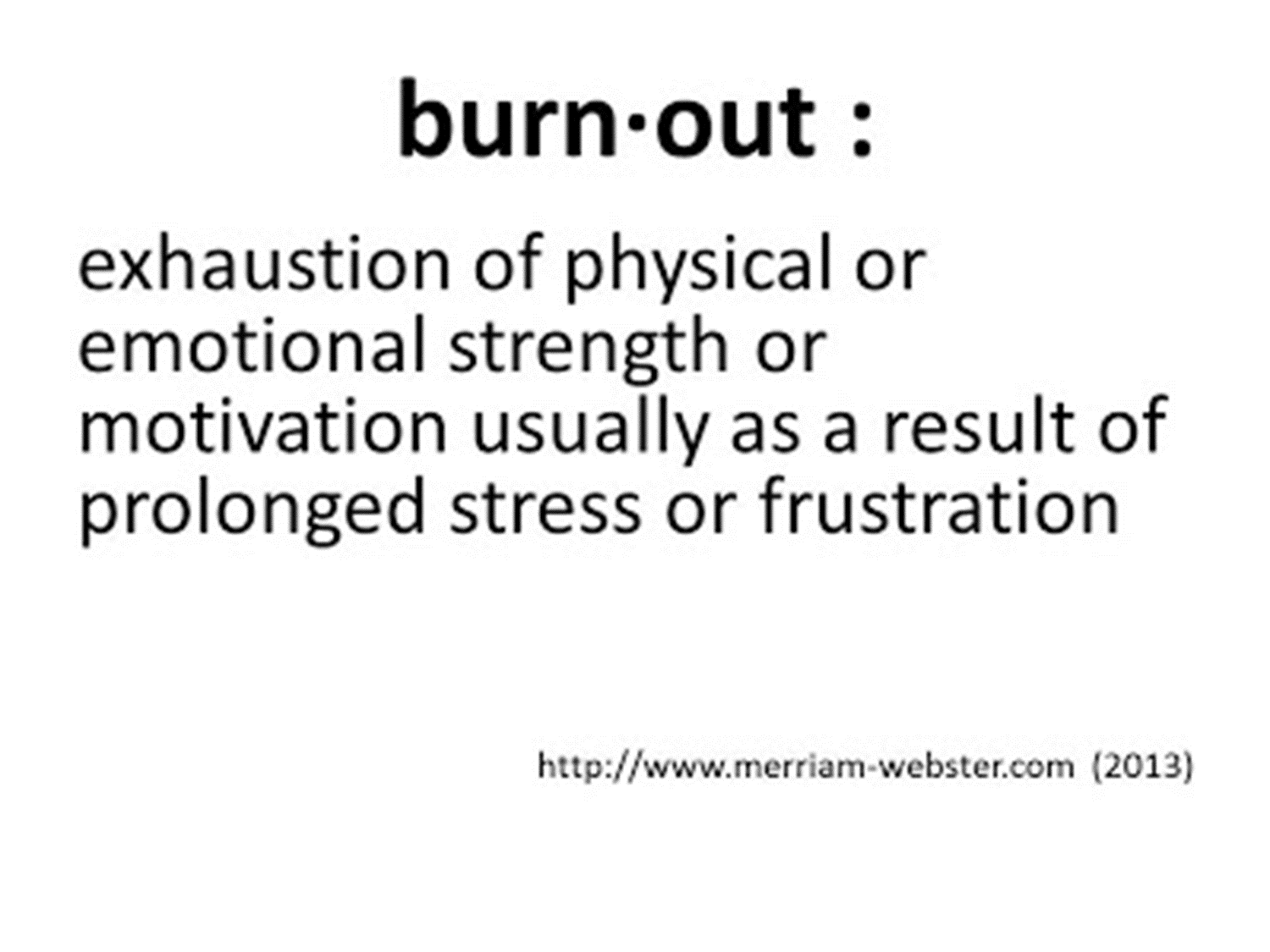 Signs of Burnout
Stress
Anxiety
Irritability
Depression
Frustration
Exhaustion (due to insomnia or sleep disturbances)
Signs of burnout
Difficulty concentrating and making decisions
Poor work quality 
Decreased motivation and job satisfaction
More cynical and detached
Increased conflict
Physical symptoms like headaches, stomach aches or back pain
Substance abuse
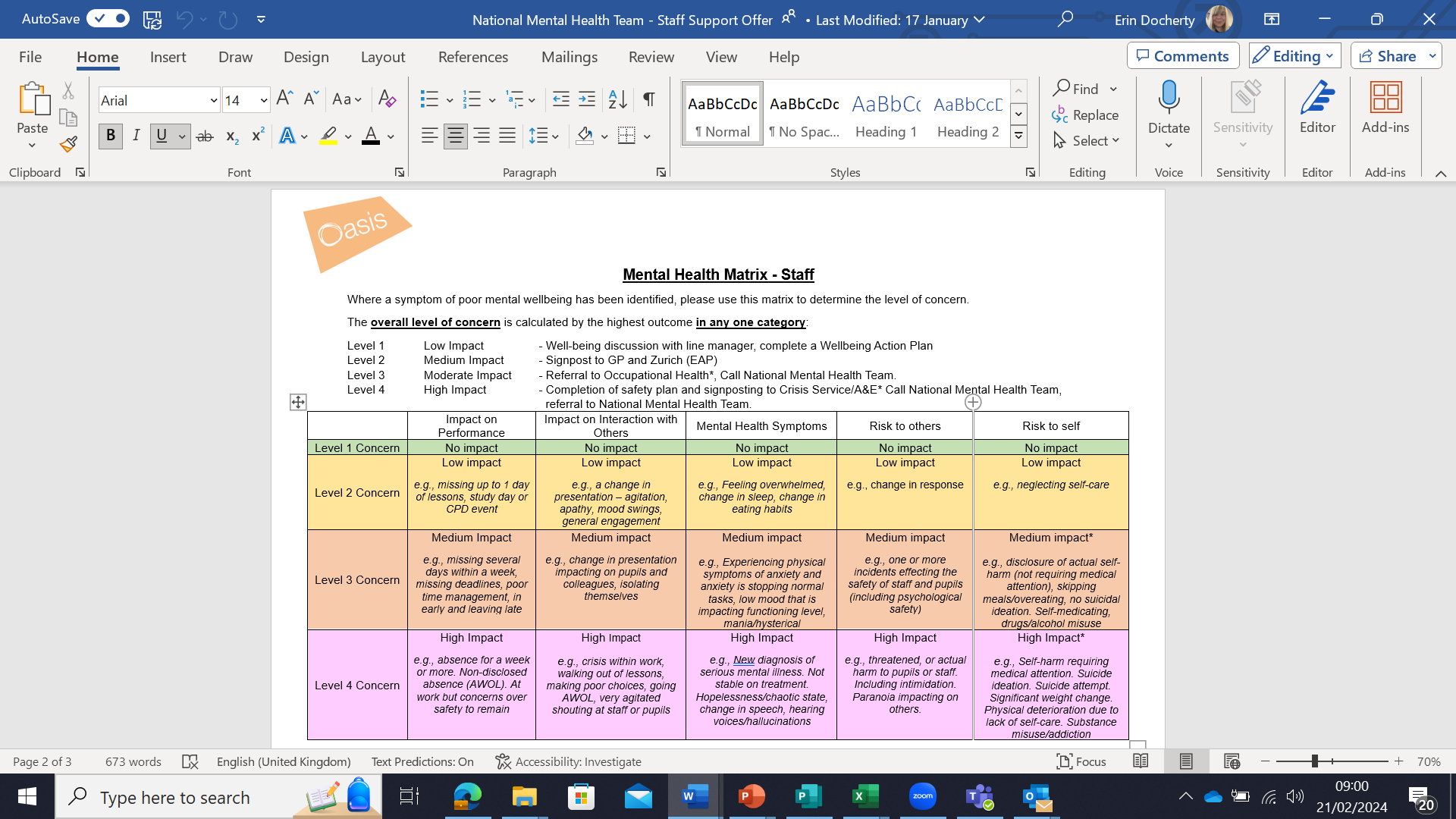 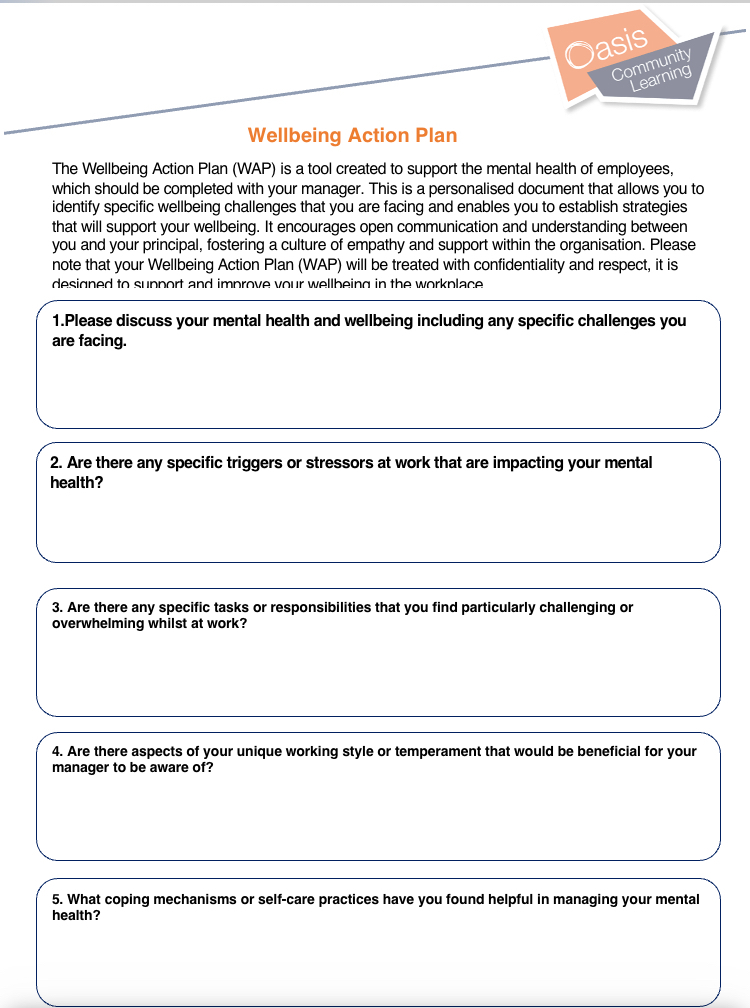 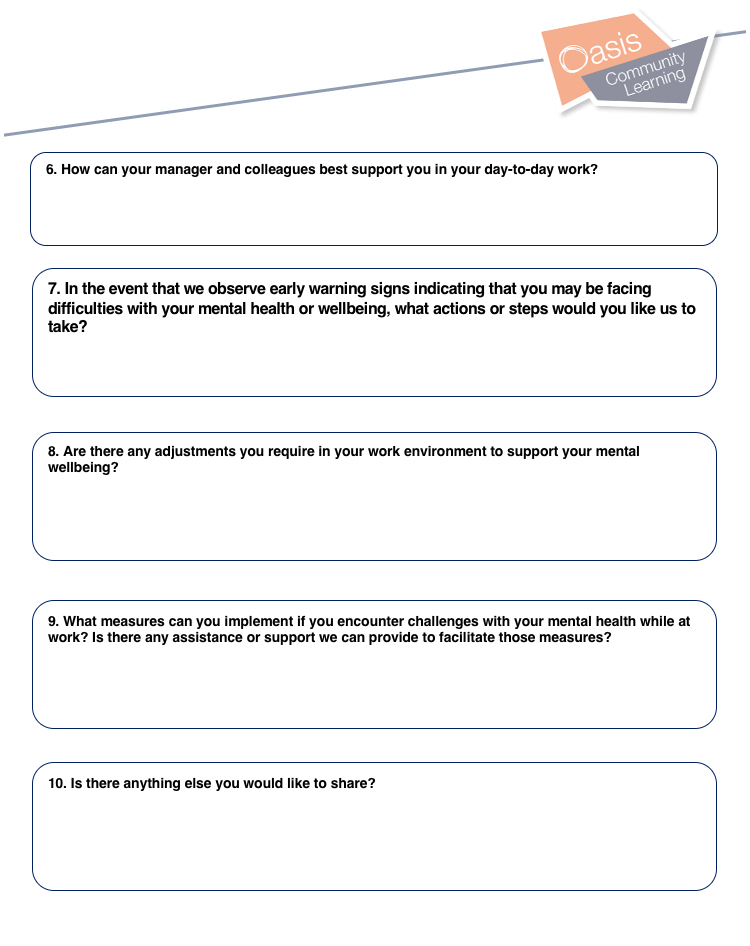 Having a well-being conversation
Think about the timing 
Consider the environment 
Agree boundaries around confidentiality 
Use WINE (Wondering, Imagining, Noticing, Empathy) 
Take notes 
Summarise 
Be clear on agreed actions
How is your sleep? Are you sleeping to much? To little? Waking up during the night?
How is your appetite?
How has your mood been recently? Have you felt lower than normal?
Is there anything you are worrying about right now at work/at home or in your community?
Who is supporting you – in school/at home 
Have you felt like this before?
What helps you when you have felt like this before OR what do you think might help?
Is there anything I can do to support you whilst you feel like this?
Risk Questions
You would ask Risk Questions in the following circumstances:

Where the staff member has disclosed to you or others that they have had suicidal thoughts

Where there has been a history of suicidal thoughts or suicide attempts 

Where there is a marked change in behaviour or presentation that has caused you significant concern
Asking the question
Things sound really difficult at the moment, have you had any thoughts of not wanting to be here anymore?

It sounds as if things are really tough, have you ever had or are you having thoughts now of ending your life?

Often when people go through difficult times, they can have thoughts of suicide, have you experienced this?

Have you had any thoughts of harming yourself or anyone else?
If the answer is yes
Thank you for telling me, I know it’s really hard but you need to know you are not alone, I will help you get support with these thoughts.

Have you thought about where, when or how you may act on these thoughts? 

Is there anything stopping you acting on these thoughts?

Suicidal thoughts are really common when we feel very low, I want you to get help so you no longer feel this way
If the answer is no
Thank you for talking to me, I know it’s not an easy subject to talk about.

Who would you talk to if you did have these thoughts?

How might you keep yourself safe if these thoughts did occur?

Building a safety plan
Building a safety plan
Wellbeing Care Plan including local number for NHS Crisis Team, SHOUT and NHS111.

Encourage GP appointment 

Occupational Health Referral 

1:1 weekly until mental health improves

Consider amended duties/hours if appropriate to support recovery
Safety plan example
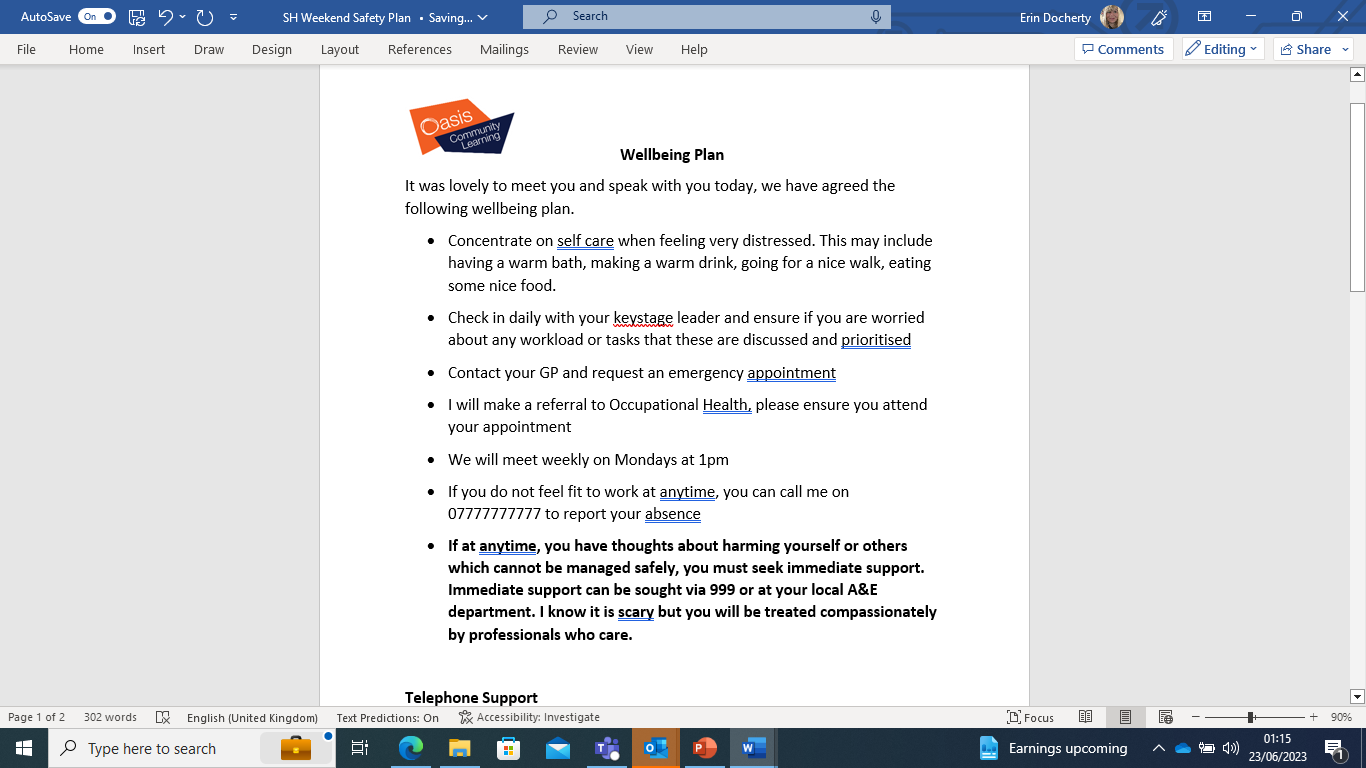 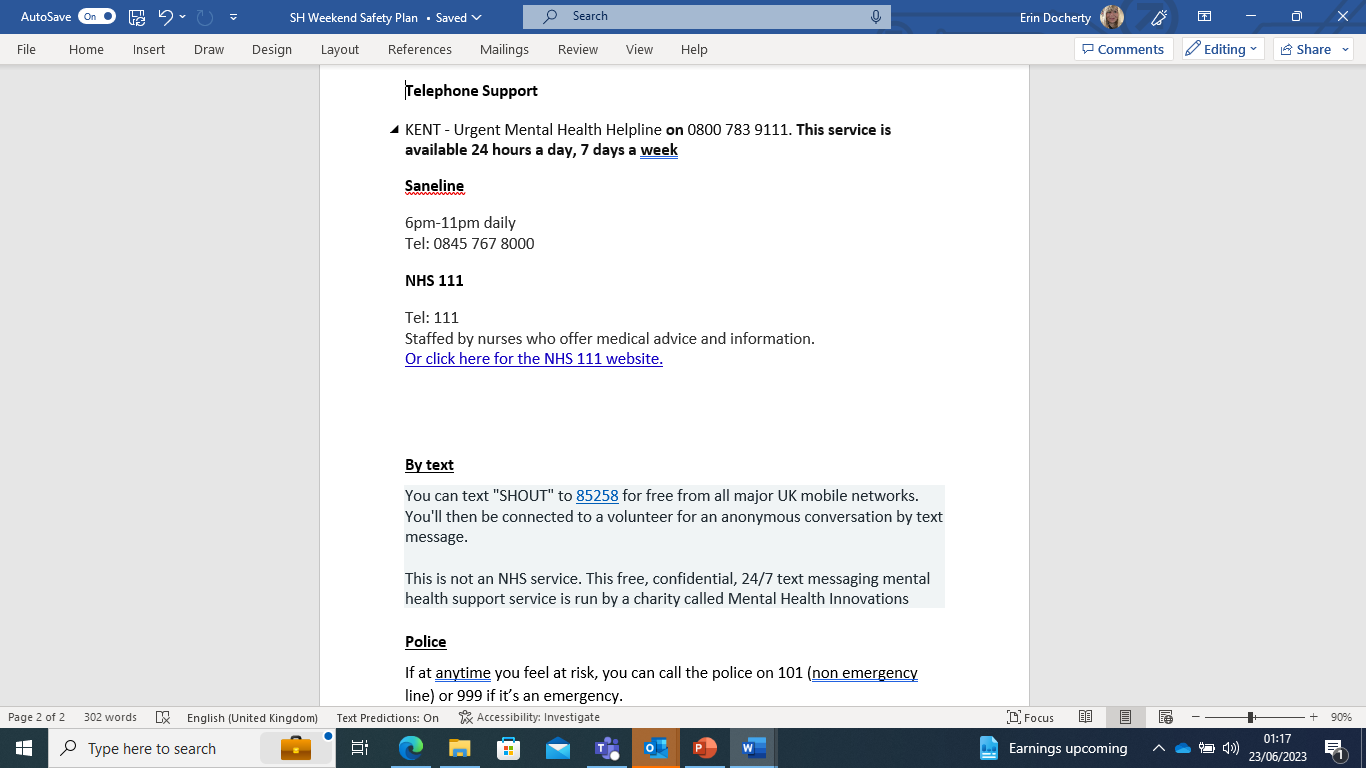 Where there is immediate risk
Ensure the staff member is reviewed by a medical professional. This can be GP, Paramedic or at A&E department. Call NHS111 or 999 if medical risk 

If immediate risk, do not leave unaccompanied

Arrange a review meeting and ensure you stick to it
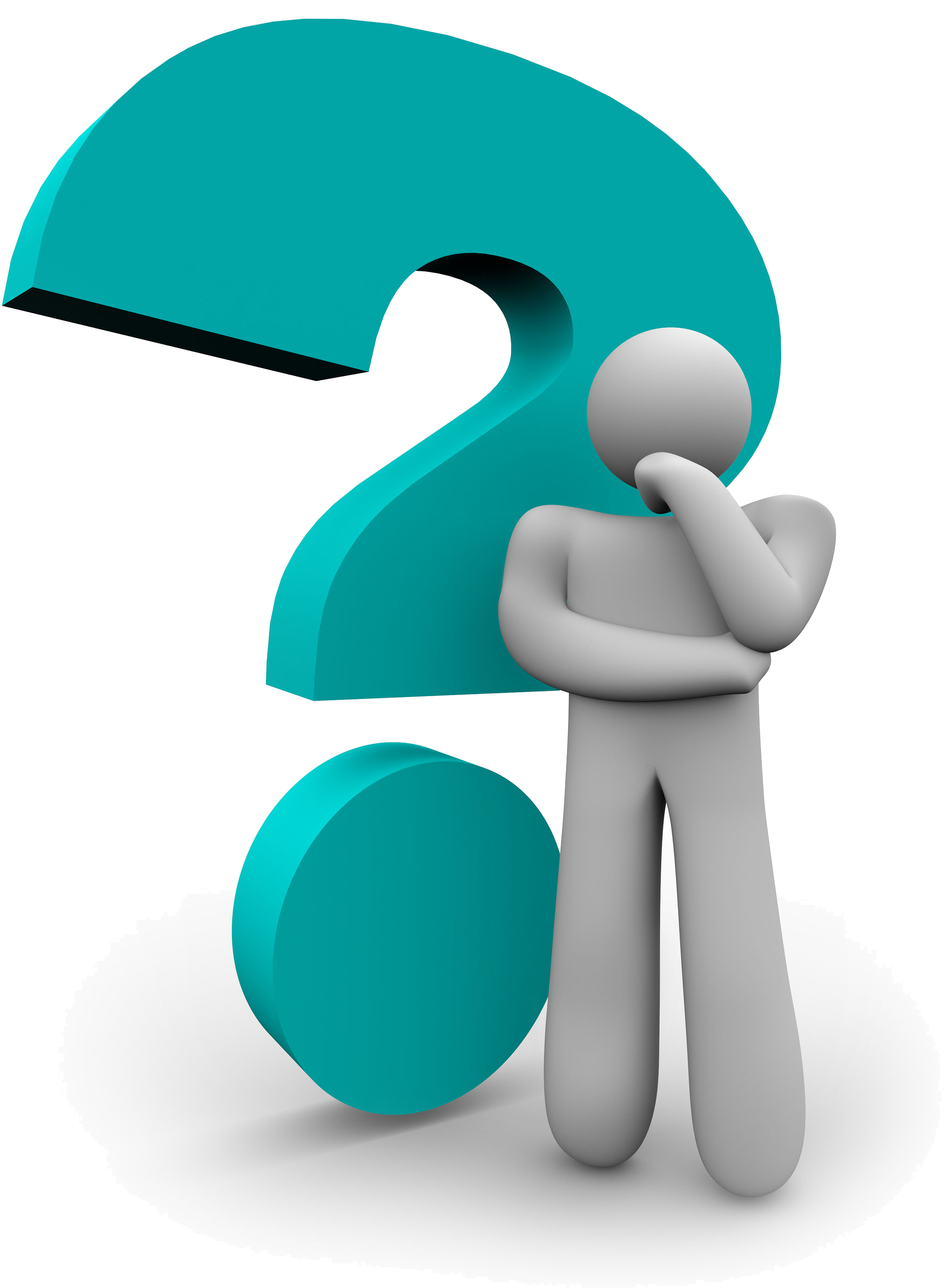 Questions
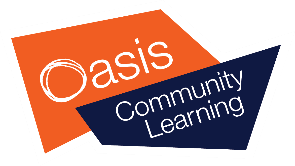 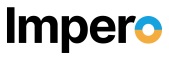